Разработка карты курса «Основы финансовой грамотности» для студентов группы специальностей «Экономика и управление» с технологической картой занятия на тему «Финансовые пирамиды»
Автор:
Матвеева Мария Сергеевна
Легенда кейса
Карта курса по «Основы финансовой грамотности» для студентов укрупненной группы специальностей 38.00.00. Экономика и управление (1), ориентированных на работу  с  людьми и числовыми данными  (2).
	Карта курса должна включает конкретизированный тематический план под жизненные и профессиональные потребности студентов, а также план занятия по теме «Финансовые пирамиды», спроектированный с использованием одного или нескольких методических инструментов и одного или нескольких образовательных ресурсов. 
	Наши студенты имеют познавательные способности средние, в основном ориентированы на работу по найму.
2
Анализ легенды кейса
Учет профессиональной специфики:
А) Какие темы наиболее актуальны в связи с профессией?
На основании легенды кейса и выбранной группы специальностей  наиболее  актуальны следующие темы:
1.2 Покупки и цены, 
2.3 Кредиты и займы,
4.1 Финансовые взаимоотношения с государством.  
        
Б) Какие темы можно уменьшить и почему?
На основании легенды кейса и выбранной группы специальностей  можно уменьшить следующие темы:  
1.1 Деньги и платежи (достаточно проработана и затрагивается в других дисциплинах)
2.1 Личный и семейный бюджет, финансовое планирование 
3.1 Инвестирование (не затрагивает интересы студентов и рассматривается в дисциплине «Основы предпринимательства»)
3.3 Предпринимательство  (не затрагивает интересы студентов и рассматривается в дисциплине «Основы предпринимательства»)
Корректировка тематического плана
Корректировка тематического плана
ТЕХНОЛОГИЧЕСКАЯ КАРТА ЗАНЯТИЯ
ТЕХНОЛОГИЧЕСКАЯ КАРТА ЗАНЯТИЯ
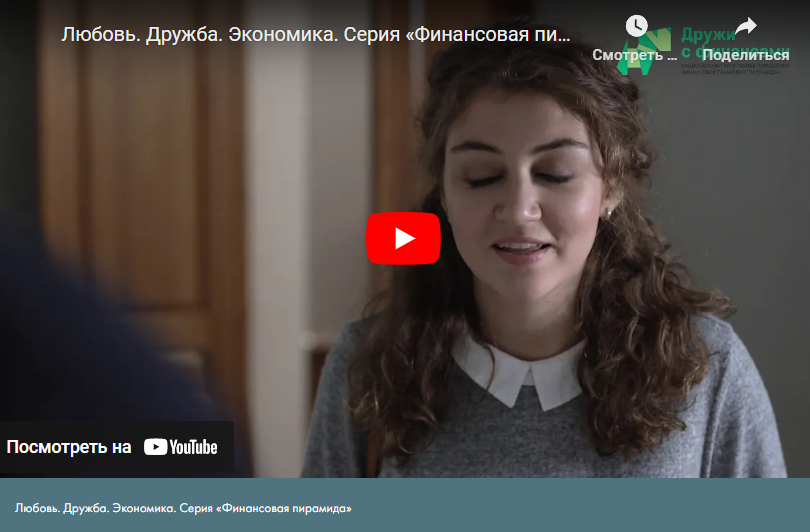 ТЕХНОЛОГИЧЕСКАЯ КАРТА ЗАНЯТИЯ
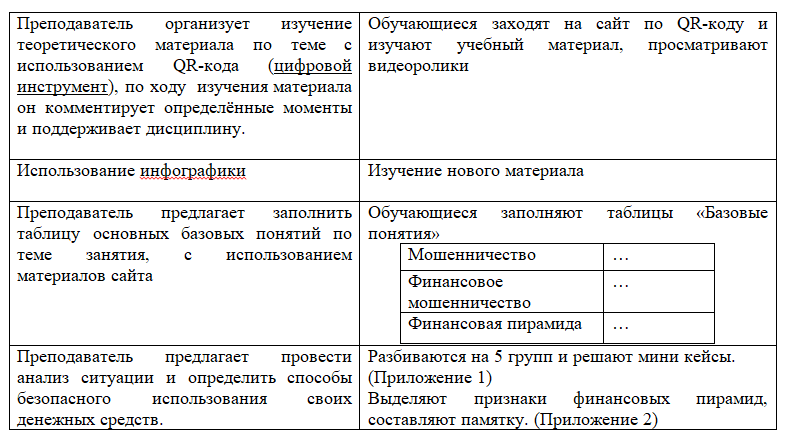 ТЕХНОЛОГИЧЕСКАЯ КАРТА ЗАНЯТИЯ
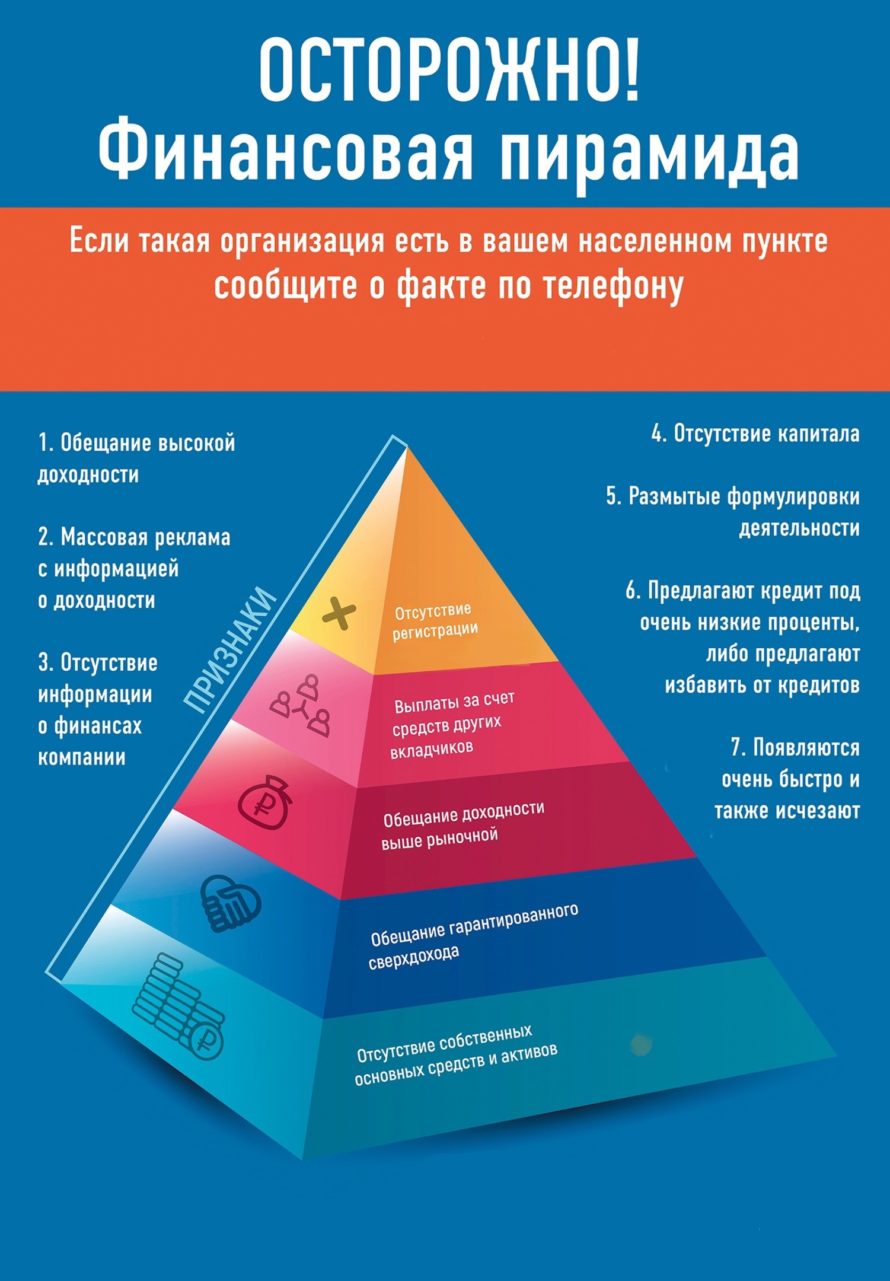 Кейс №1. Stoqman
Stoqman – новый проект, запущенный 25 апреля, занимаетесь тем, что дает микрозаймы под проценты, соответственно те, кто делает вклады, получают часть прибыли. Данное учреждение работает сразу с несколькими странами. Существует два представительства в России и Германии. Добавлено несколько вариантов сотрудничества, микрозаймы, малый бизнес и развитие компании.
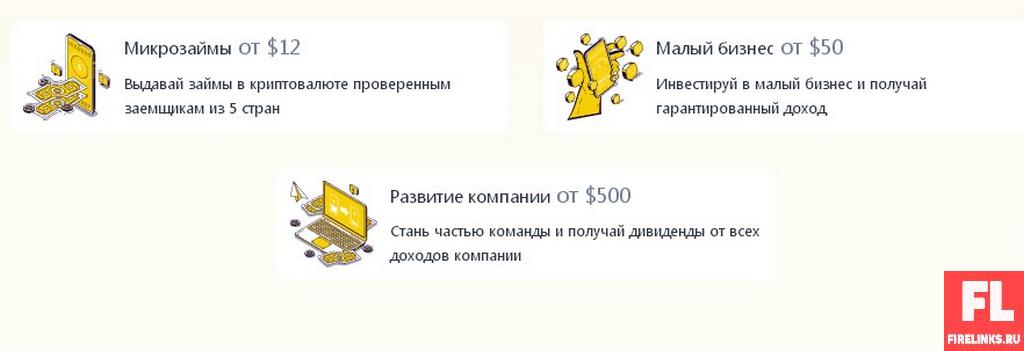 Присутствует техподдержка – онлайн-чат, где сотрудники отвечают на все вопросы. Что касается возврата инвестиций, то здесь обещают достаточно хорошие условия от 0.9 до 1% в день. В интернете пользователи оставляют свои отзывы как положительные, так и отрицательные. Вот пример отзывов:
Если разобраться, то между положительными и негативными отзывами прошло несколько месяцев, что означает одно из двух или они исправили косяки или заплатили копирайтеру за написание хороших отзывов. Этот проект сложно судить по качеству, так как мнения разделились, рейтинг у него составляет 3 из 5.
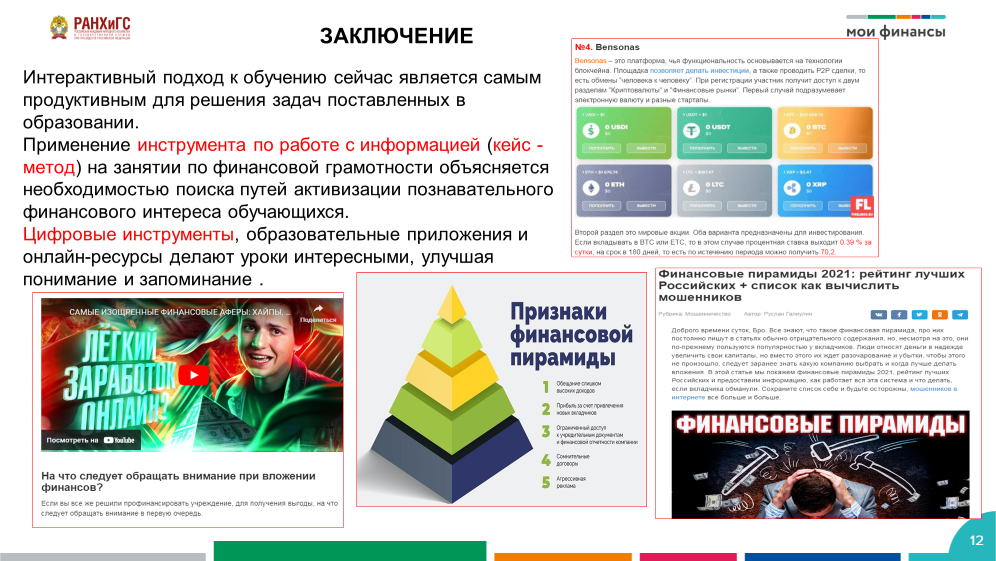